Day 1 Creating Op Art
Lesson ObjectiveTo Look at art from other times and cultures. To gain an understanding of OP Art.
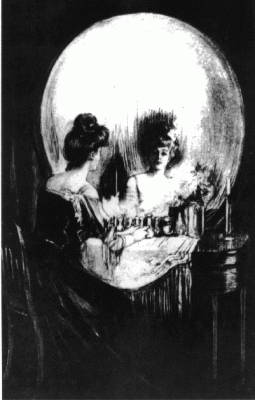 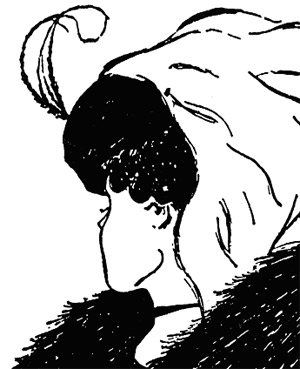 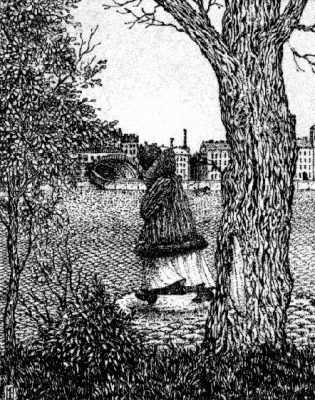 What Can You See?
What is “Op” Art?
“Op” is short for optical.  Optical means having to do with the eye.  
You may have heard of an Optician.  An Optician  is an eye doctor. 
Op Art began in the 1960’s.
 Optical Art is a mathematically-themed form of Abstract art.  Abstract meaning it doesn’t have to look like something.
The point of optical art is to confuse the eye.
LO:To Look at art from other times and cultures. To gain an understanding of OP Art.
You may have heard of  an “Optical Illusion.”
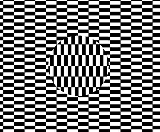 Is this ball moving?
LO:To Look at art from other times and cultures. To gain an understanding of OP Art.
Stare at the 3 dots on her nose for 10 seconds
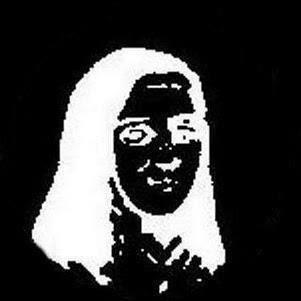 LO:To Look at art from other times and cultures. To gain an understanding of OP Art.
There are three main effects of Op Art
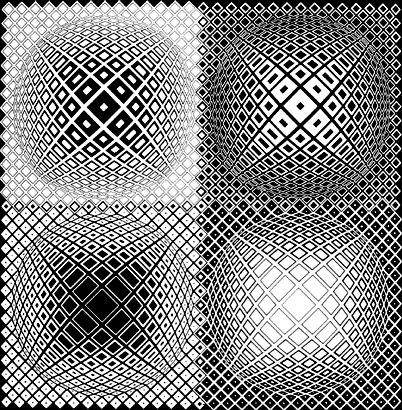 What effect is being created here?
3 Dimensional
LO:To Look at art from other times and cultures. To gain an understanding of OP Art.
Illusion
What effect is being created here?
LO:To Look at art from other times and cultures. To gain an understanding of OP Art.
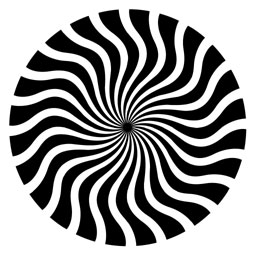 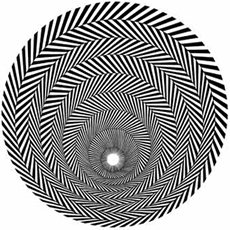 Movement
What effect is being created here?
Day 2, 3 Creating Simple Op Art
Use a ruler.
Have a Sharp pencil.
Do not press too hard.
When shading avoid going over any lines.
When shading make sure to use even colour.
Use success criteria.
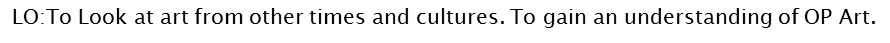 Draw a set of parallel lines down the centre of your page.
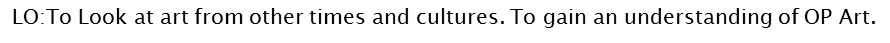 Now draw vertical lines through the lines. Make the lines get gradually closer towards the centre then gradually increase the spacing towards the other side.
LO:To Look at art from other times and cultures. To gain an understanding of OP Art.
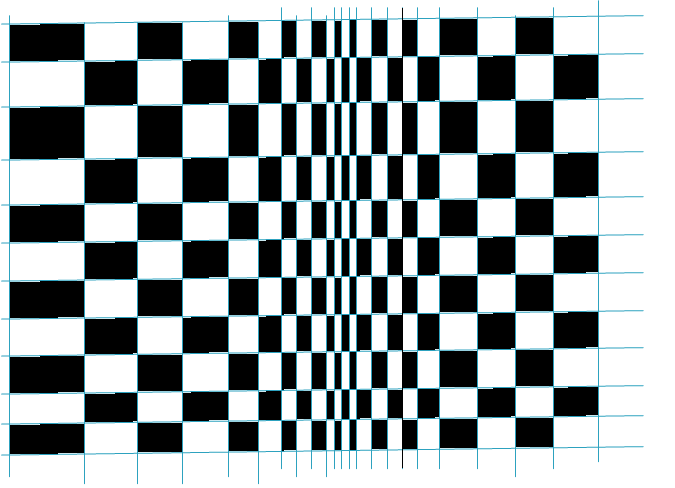 Neatly colour squares alternately in black.

What effect have you created?
LO:To Look at art from other times and cultures. To gain an understanding of OP Art.
Waves
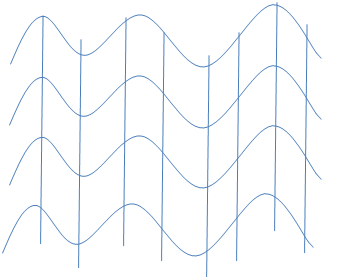 Draw a set of wavy lines.
Then draw vertical lines through them as before .
LO:To Look at art from other times and cultures. To gain an understanding of OP Art.
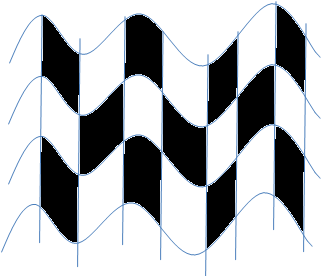 Neatly colour squares alternately in black.

What effect have you created?
LO:To Look at art from other times and cultures. To gain an understanding of OP Art.
Now draw wavy lines going vertically through those lines.
Draw another set of wavy lines.
LO:To Look at art from other times and cultures. To gain an understanding of OP Art.
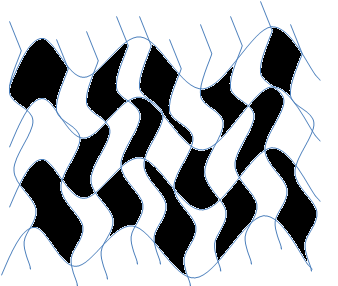 Neatly colour squares alternately in black.

What effect have you created?
LO:To Look at art from other times and cultures. To gain an understanding of OP Art.
Lesson Evaluation.
Look at the success criteria and level your work. Pick two ways in which you could improve your work.
LO:To Look at art from other times and cultures. To gain an understanding of OP Art.
To improve my work today I could?
Art
Date
Design Faculty
Day 4 Lesson ObjectiveTo Look at art from other times and cultures. To use  skills from previous lesson to develop more complex Op art designs.
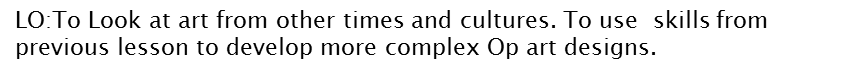 Remember
Use a ruler.
Have a Sharp pencil.
Do not press too hard.
When shading avoid going over any lines.
When shading make sure to use even colour.
Use success criteria.
LO:To Look at art from other times and cultures. To use  skills from previous lesson to develop more complex Op art designs.
Creating 3D Effects
Draw a circle. Grid the circle but make the lines flex with the shape of the circle.
Draw a grid in the back ground.
LO:To Look at art from other times and cultures. To use  skills from previous lesson to develop more complex Op art designs.
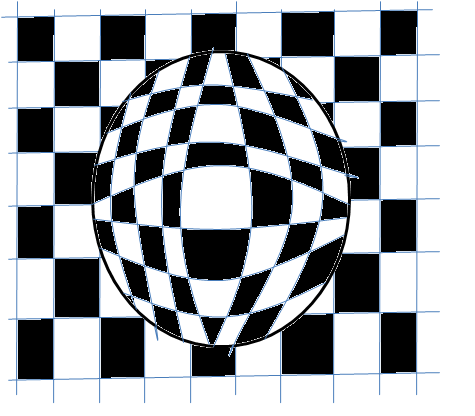 Neatly colour squares alternately in black.

What effect have you created?
LO:To Look at art from other times and cultures. To use  skills from previous lesson to develop more complex Op art designs
Try the same technique with a pyramid.
LO:To Look at art from other times and cultures. To use  skills from previous lesson to develop more complex Op art designs
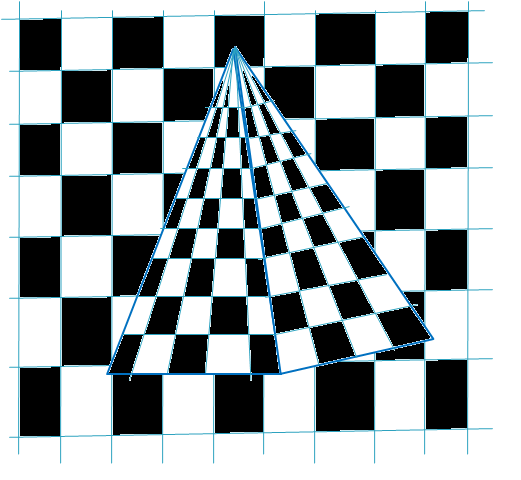 LO:To Look at art from other times and cultures. To use  skills from previous lesson to develop more complex Op art designs
Day 6 Learning about other artists
Find and present information neatly in your sketch book on the Artist Bridget Riley.
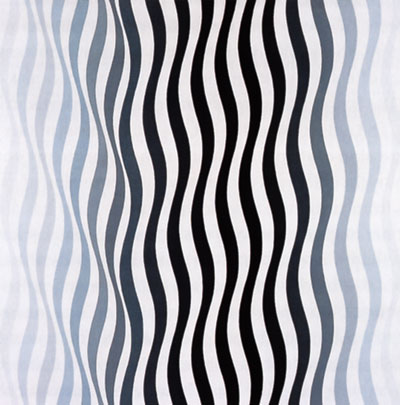 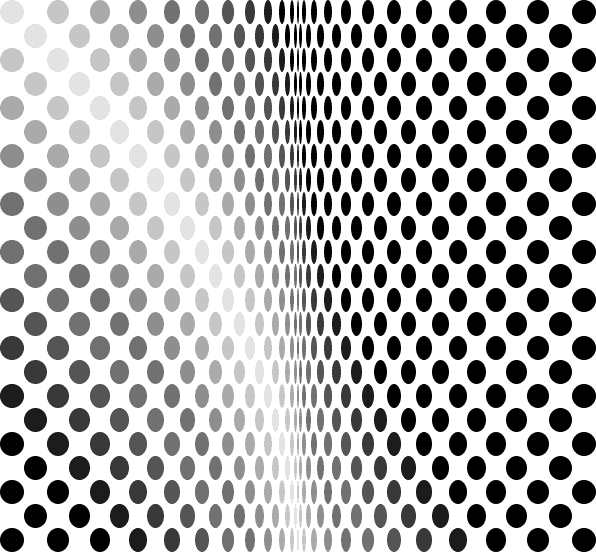 Day 7 Lesson ObjectiveTo use ICT to create art.
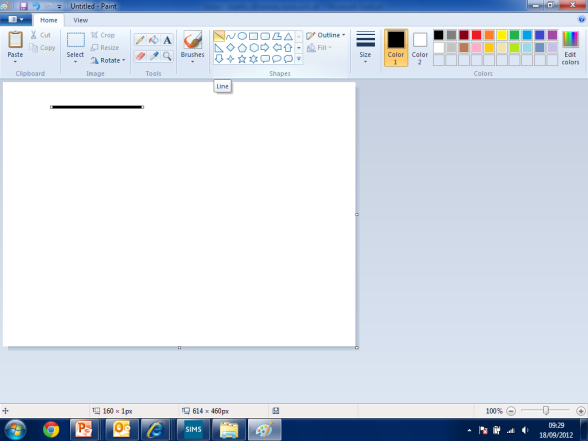 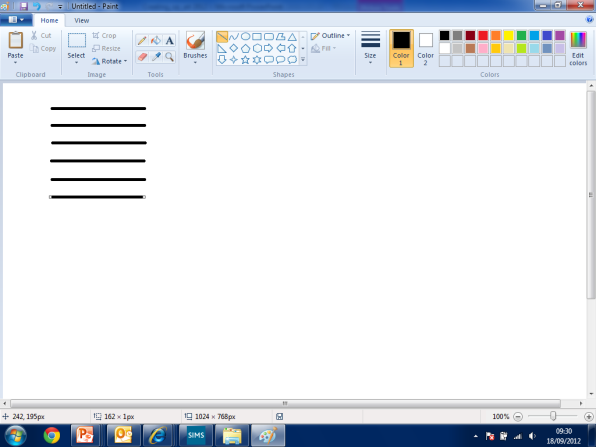 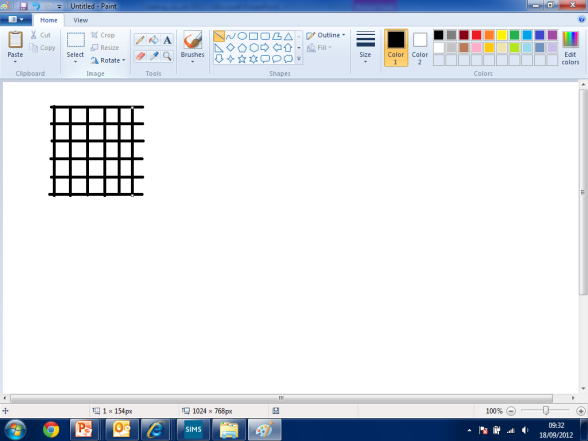 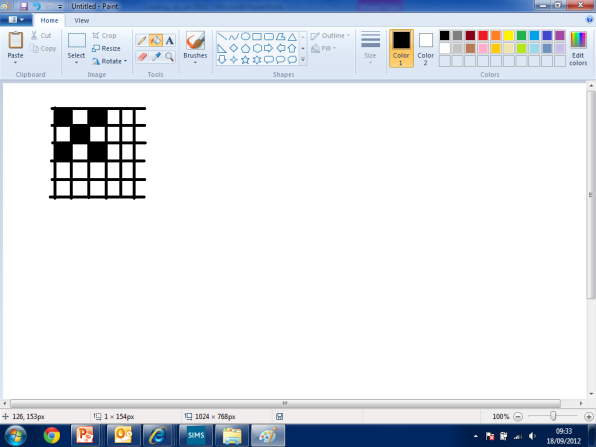 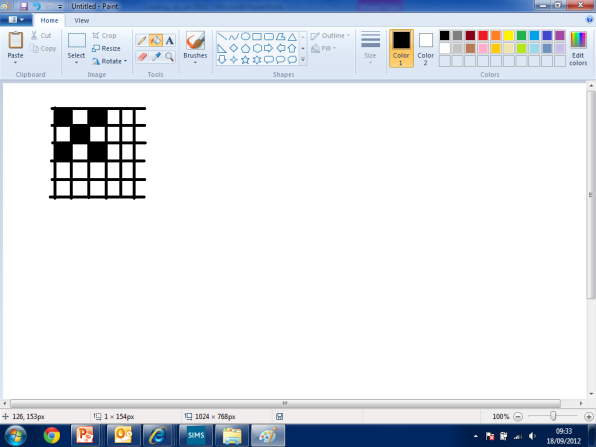 Using 2 simple 2Paint start by creating simple grid patterns. Use the fill tool to colour alternate shapes.
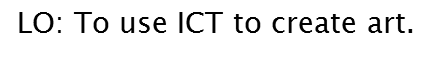 Start to develop and experiment with more complex designs. Try combining grids with shapes as we did with our drawings.
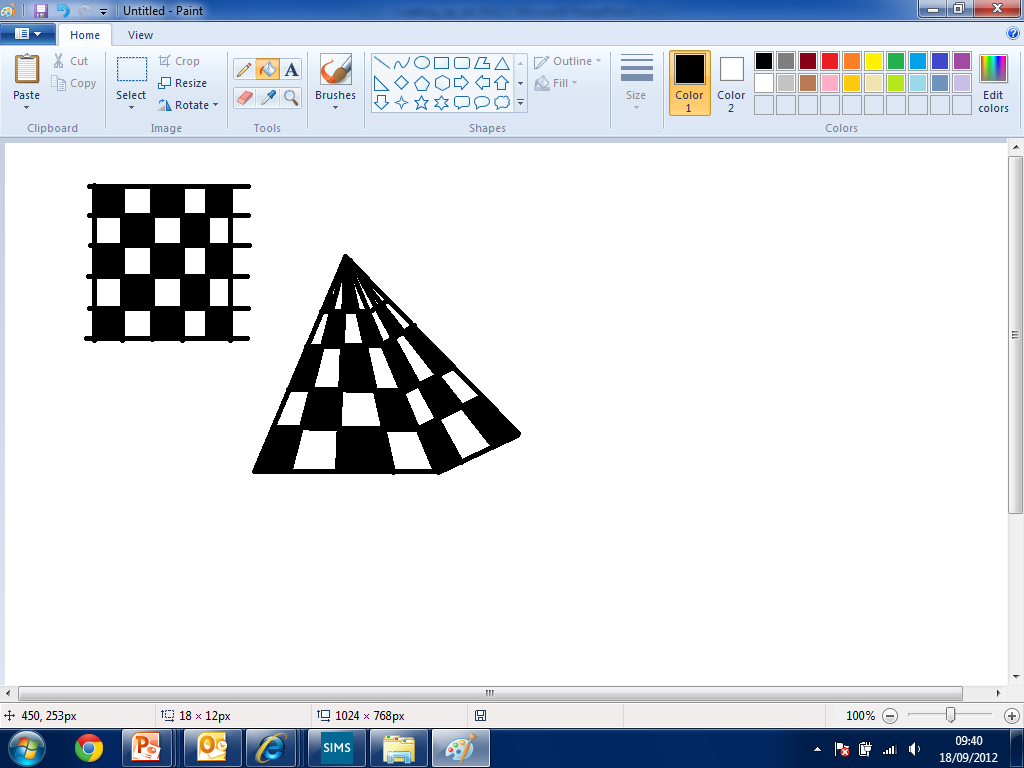 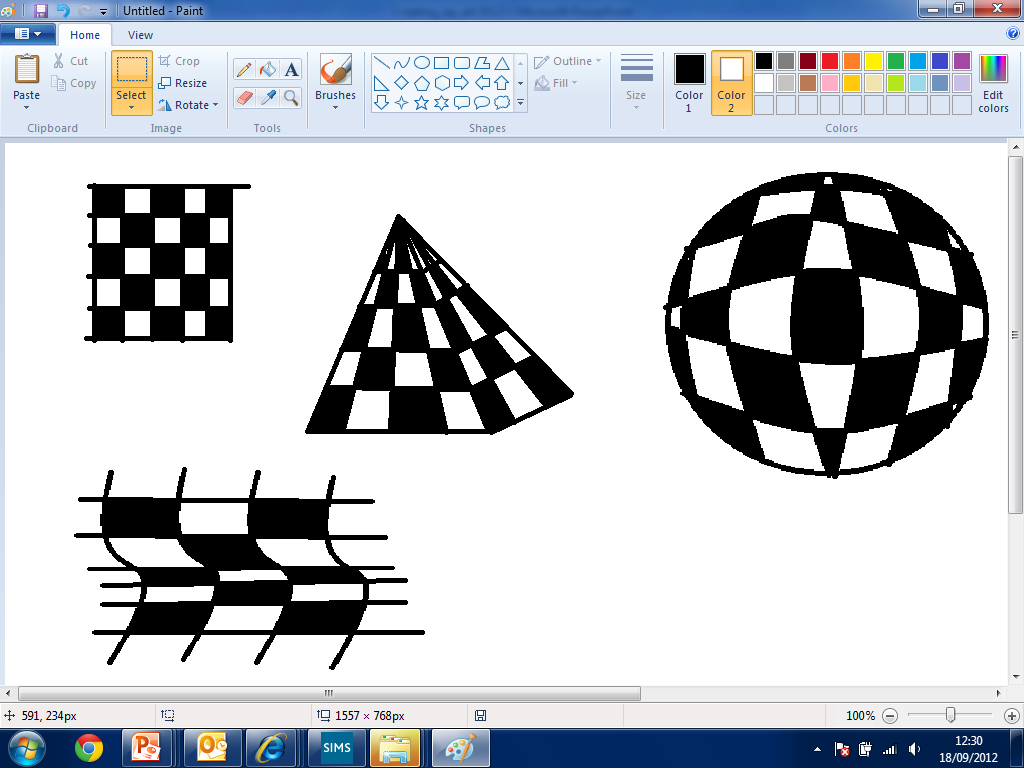 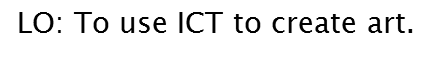 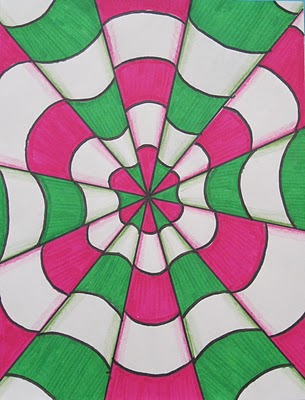 Can you create this OP Art effect?

Have ago.
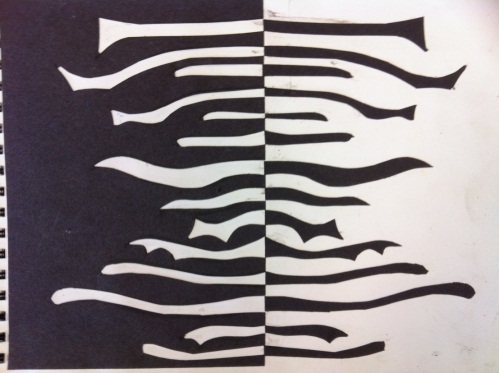 Day 8 Lesson ObjectiveTo use other art materials to create art.
Using other art media
Using the black paper we are going to create some op art designs.

How could we do this?
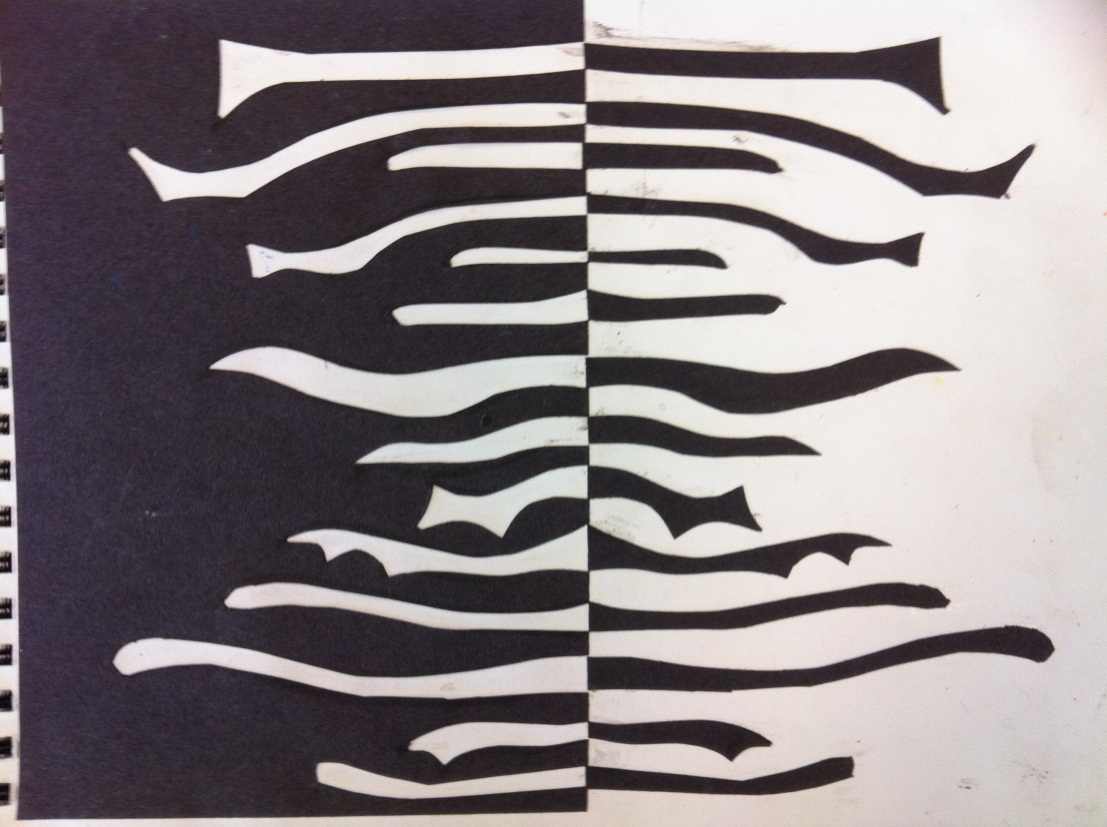 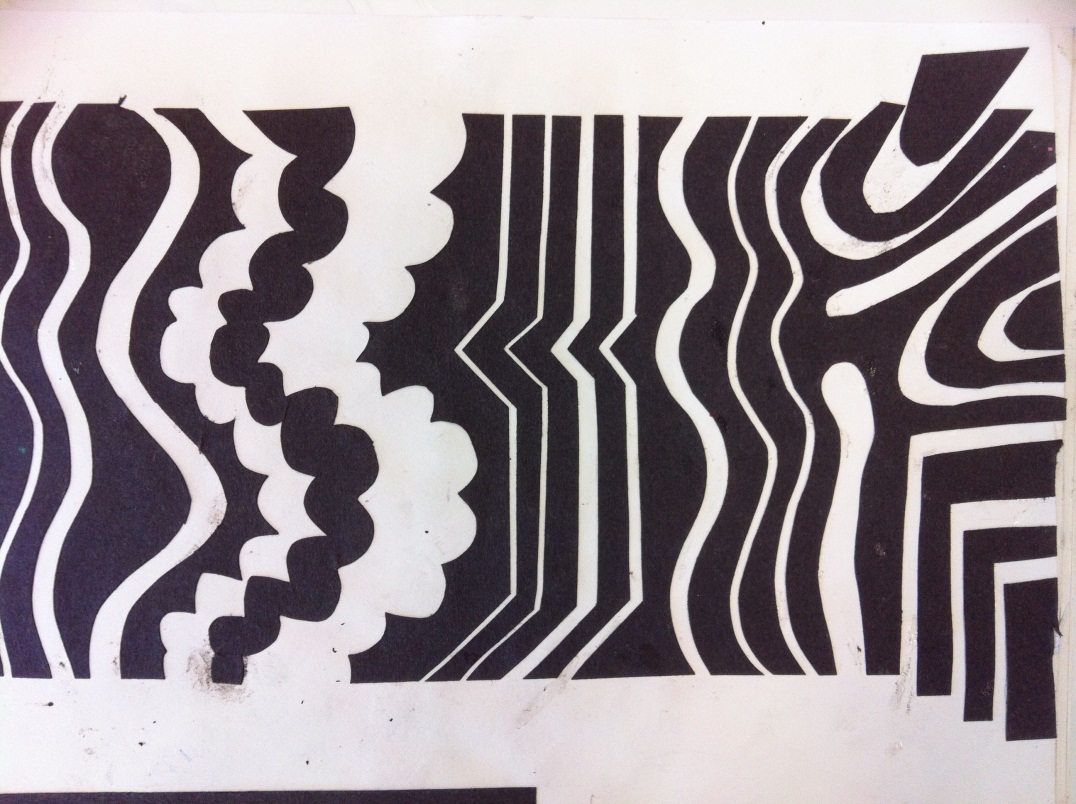 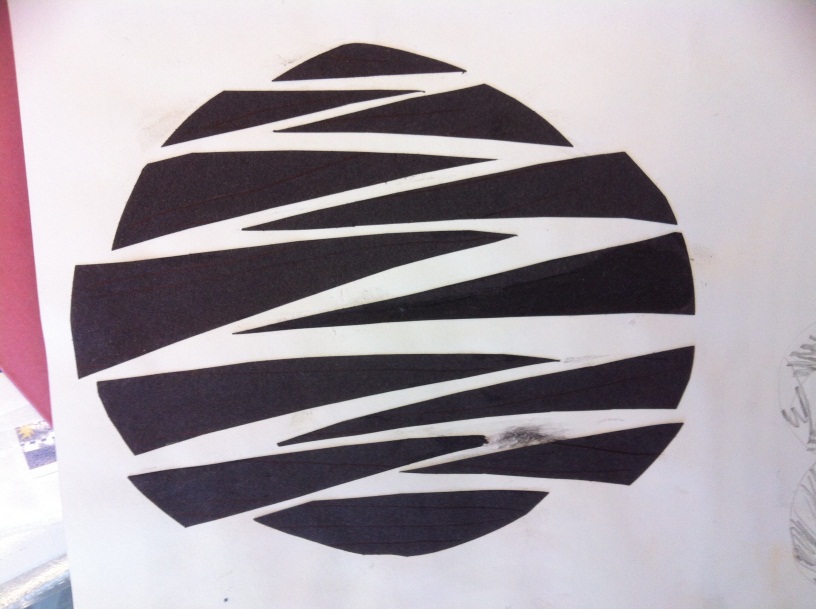 Day 9 Lesson Evaluation.
Peer Assessment
Teacher Assessment
Art
Level
Level
Swap your work with a partner and ask them to level your work using the success criteria and discuss.
Date
Design Faculty
Day 10, 11
Find and present information neatly in your sketch book on the Artist Mondrian.

Use ICT create your own Mondrian using word.
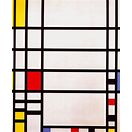 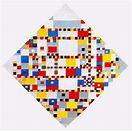 Lesson Objective: To use skills learnt from previous lessons to develop a op art design for a final piece of art work.
Title your page Op Art Designs. Using
The skills and ideas from previous lessons and home learning's plan 2 ideas for your final design
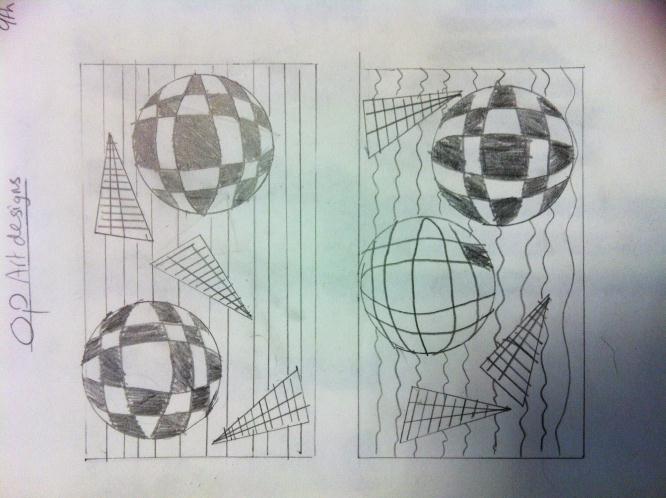 Carefully and accurately draw out using feint lines your final design.
Day 6 Lesson Objective
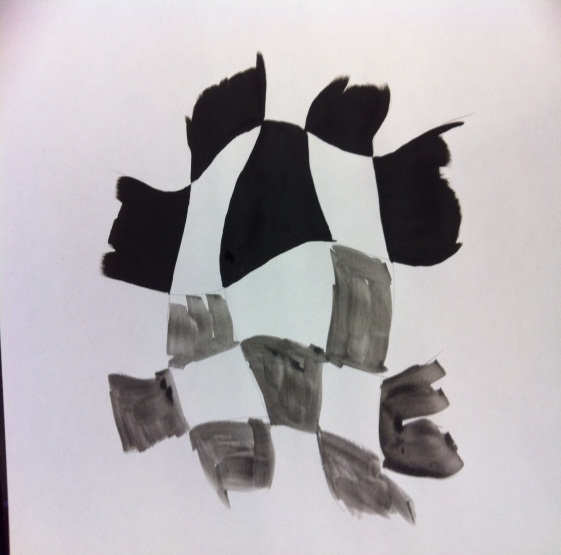 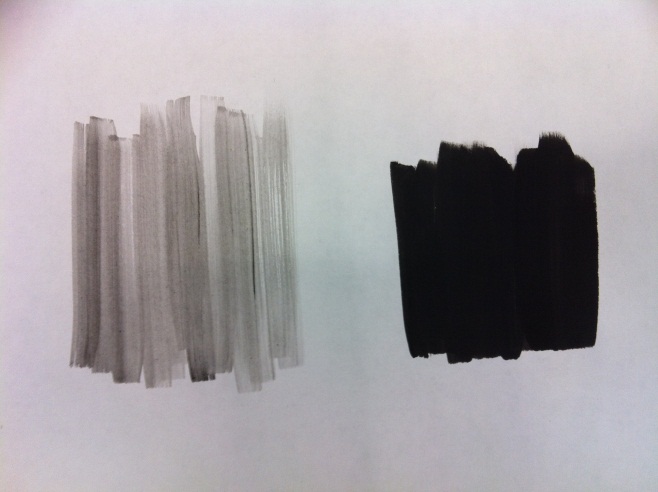 To use paint in a controlled way to complete you Op Art design.
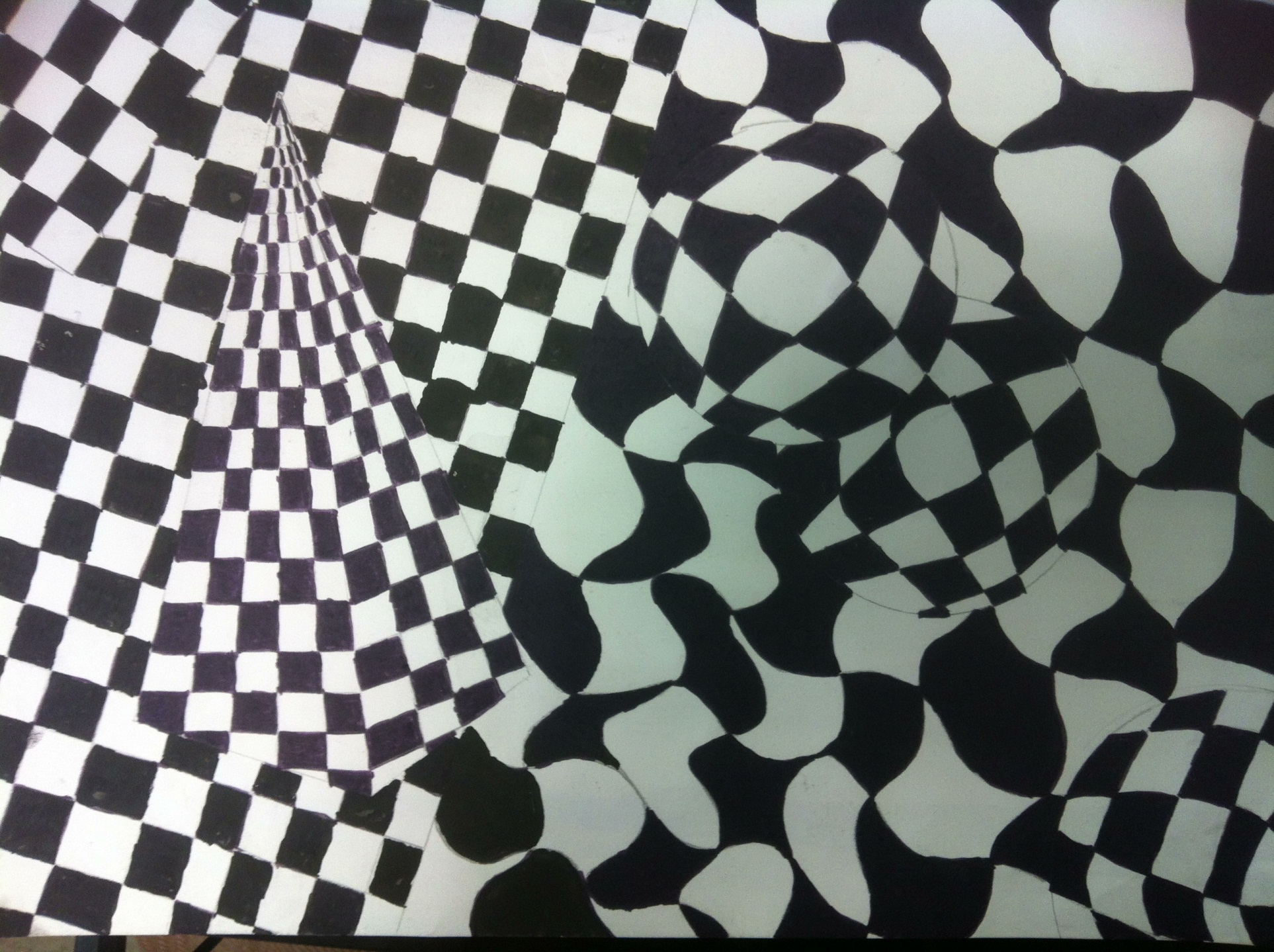 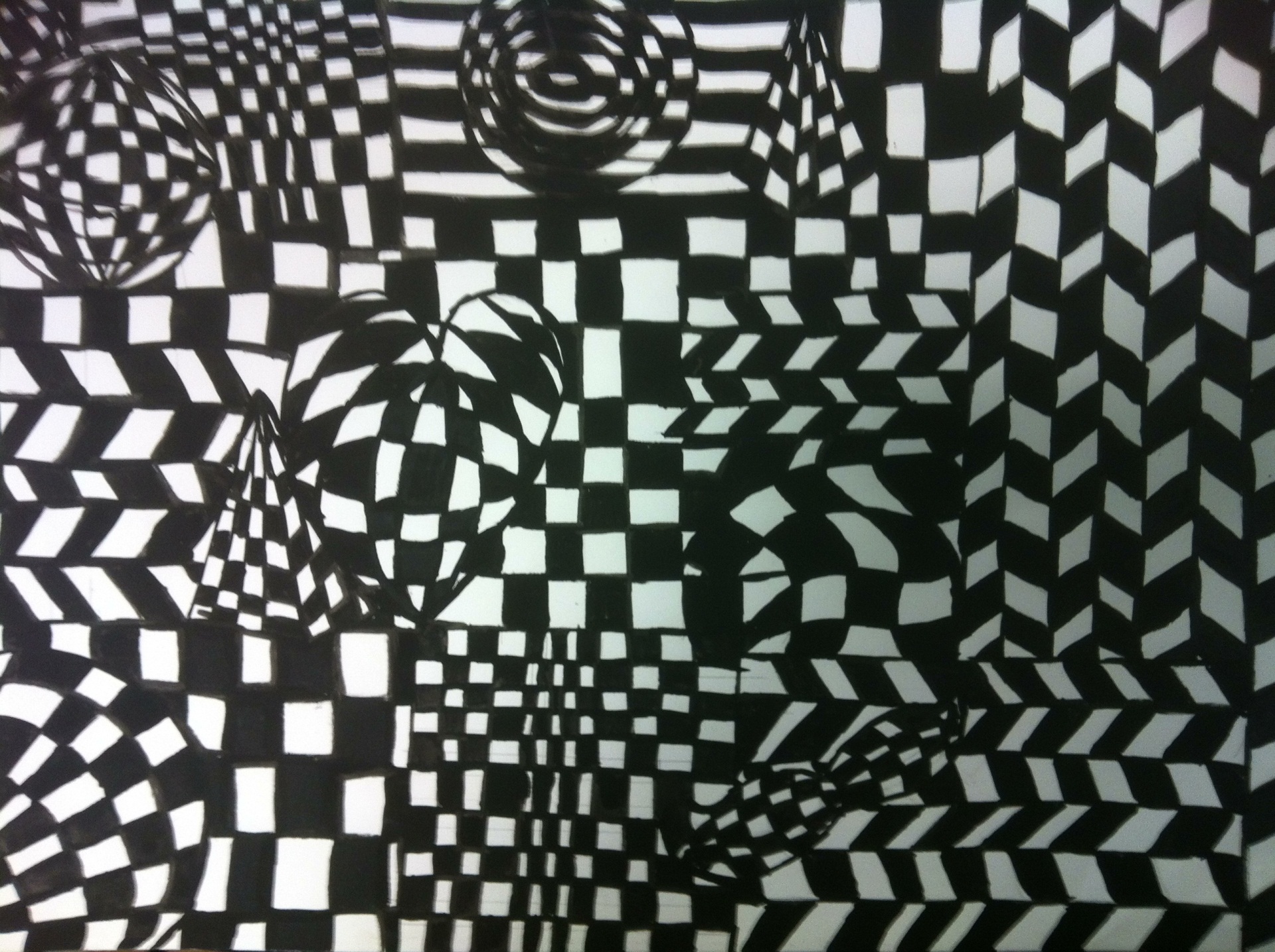 Day 12 Evaluation
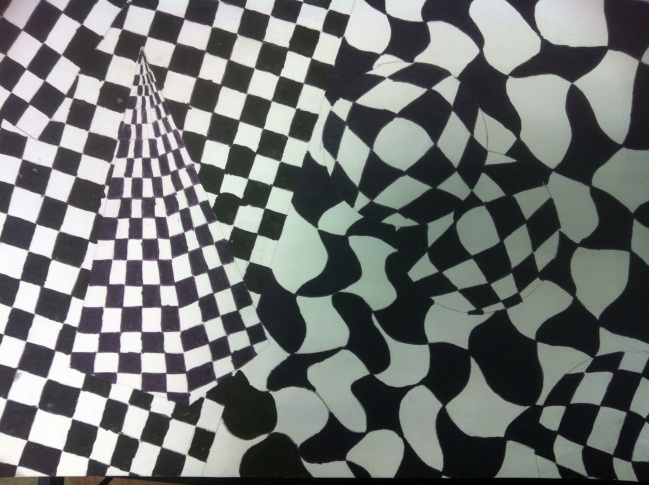